California Council for Affordable HousingLegislative Update
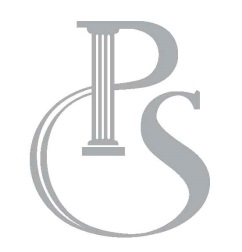 Political Solutions
California State Legislature: Supermajority
Senate
Assembly
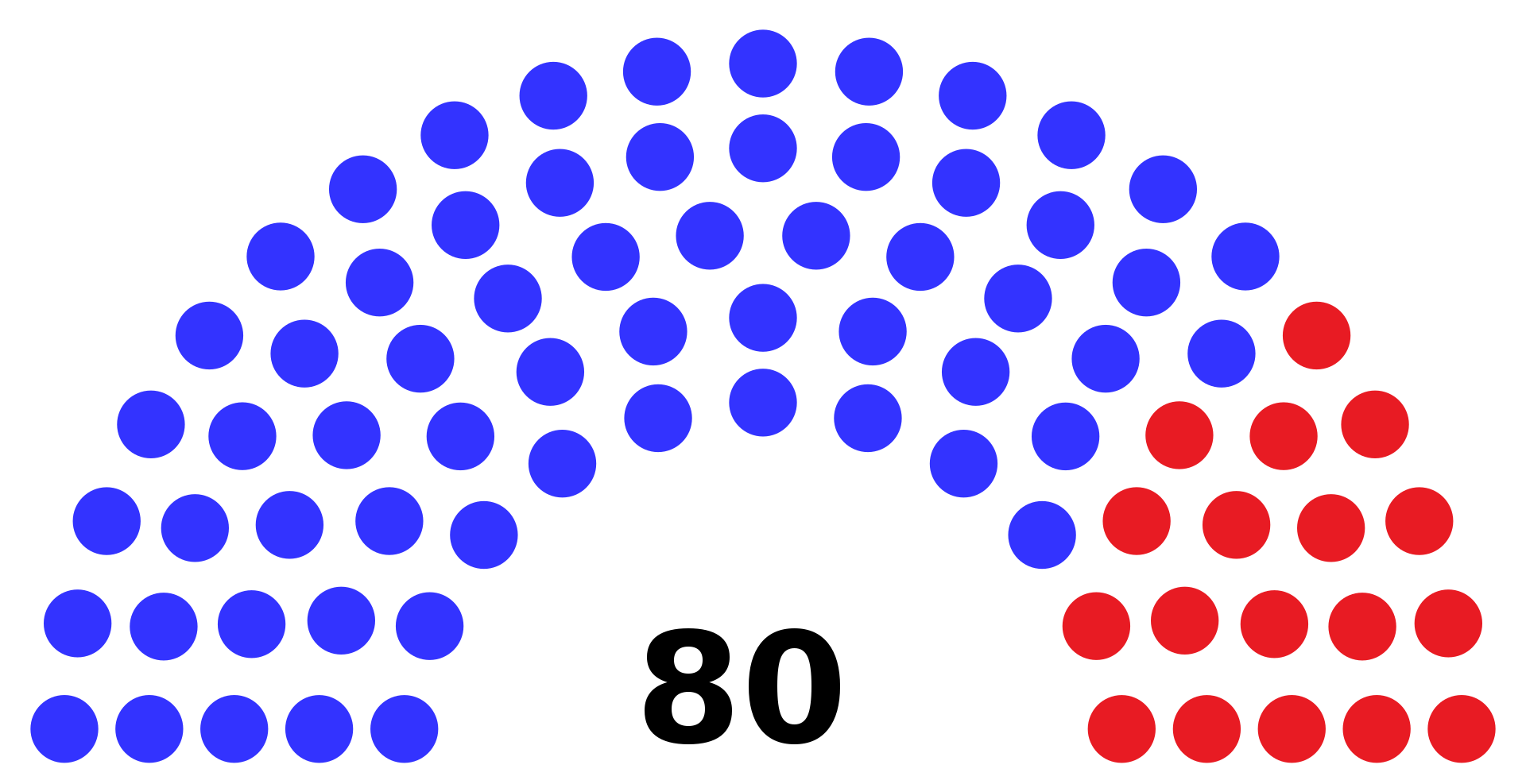 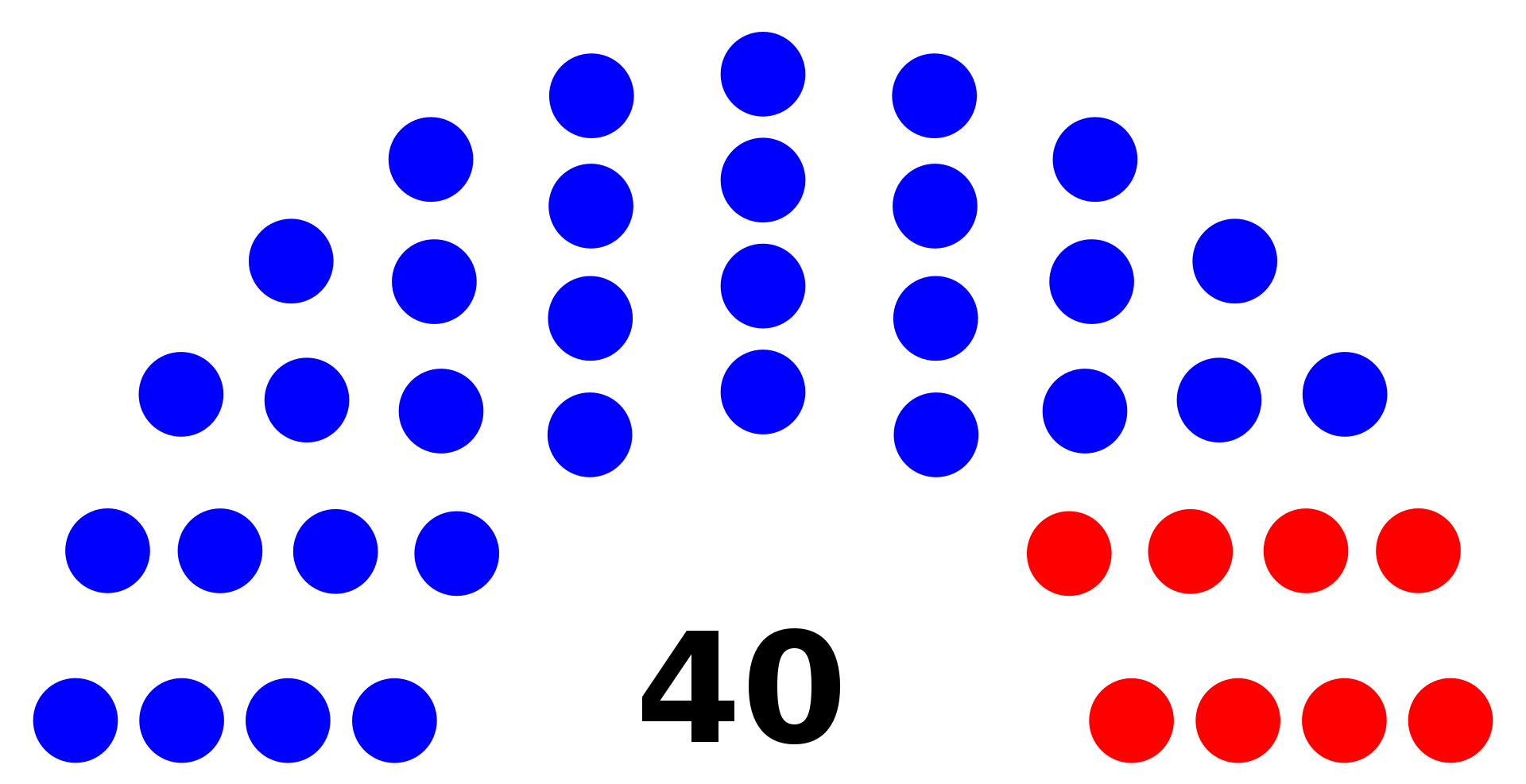 Democratic – 32 
Republican – 8
Democratic – 62
Republican – 18
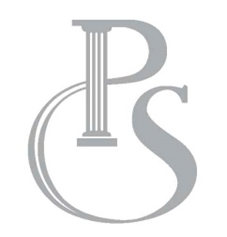 [Speaker Notes: Senate next election
November 8, 2022(20 seats)
Assembly next election
November 8, 2022]
Budget: 2023-2024
$310 billion 2023-24 state budget
 Senate Bill 101 (July 1st)
$32 billion deficit with projected multiyear deficits, after several years of record budget surpluses.
Budget: Affordable Housing
The budget includes the following highlights:    

$500 million for state Low-Income Housing Tax Credit  
$325 million for the Multifamily Housing Program (supplemented $100 million)
$225 million for the Infill Infrastructure Grant Program  
$50 million for the Veterans Housing and Homelessness Prevention Program  
$50 million to CalHome  
$50 million for the Accessory Dwelling Unit Grant Program  
Homeless Housing, Assistance, and Prevention (HHAP)   
$1 billion in funding to support Round 5 of local efforts to reduce and prevent homelessness.   
Provides an additional $1 billion in Round 6 of the HHAP program. 
Foreclosure Intervention and Housing Preservation Program (FIHPP) 
Retains $82.5 million for the 2023-24 fiscal year.  
Defers $345 million previously allocated to the program to subsequent years
2023 Legislation-CCAH Sponsor
2023 Legislation
AB 84 (Ward) Property tax: welfare exemption: affordable housing
CCAH SUPPORT
Expands the low-income housing welfare property tax exemption by authorizing 501(c)(3) bonds as an eligible form of financing, and permits, for five years, a unit in a development that is not financed with low-income housing tax credits (LIHTCs) to remain eligible if the tenant's income rises to no more than 100% of the area median income (AMI)
SIGNED BY GOV
Legislation Continued
SB 466 (Wahab D)   Costa-Hawkins Rental Housing Act: rental rates: CCAH OPPOSE (2-year bill)
SB 469 (Allen D)   Housing: publicly funded low-rent housing projects: CCAH SUPPORT- Signed by Gov
SB 696 (Portantino D)   Notaries public: CCAH SUPPORT-Signed by Gov
2024 issues
AB 1657 (Wicks) The Affordable Housing Bond Act of 2024
ACA 1 (Aguiar-Curry) Local government financing: affordable housing and public infrastructure: voter approval
Ballot Initiative: “Justice for Renters Act”: Repeals Costa- Hawkins
Looking Ahead: Calendar
January 1, 2024: 2023 bills become law
January 3, 2024: Legislature reconvenes
February 16, 2024: Bill introduction deadline
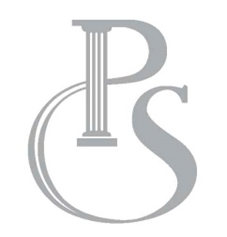 Questions?
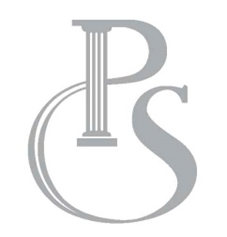